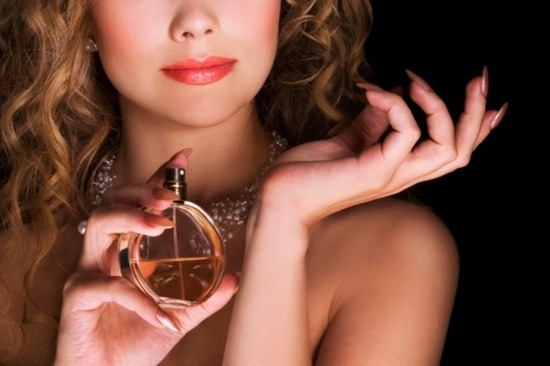 История духов в европейской моде
Выполнила студентка I
II курса ФТиП 
Михайлова Екатерина Николаевна
2015г.
"Духи - это невидимый, но зато незабываемый, непревзойдённый модный аксессуар. Он оповещает о появлении женщины и продолжает напоминать о ней, когда она ушла", - говорила великая Коко Шанель.
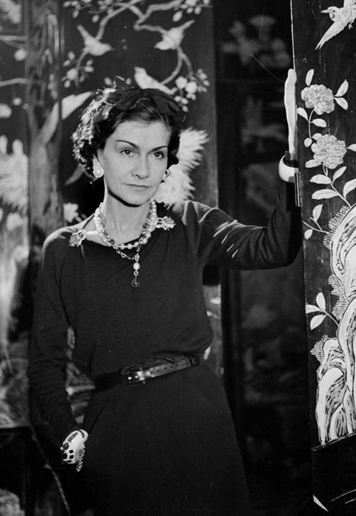 Древний Египет
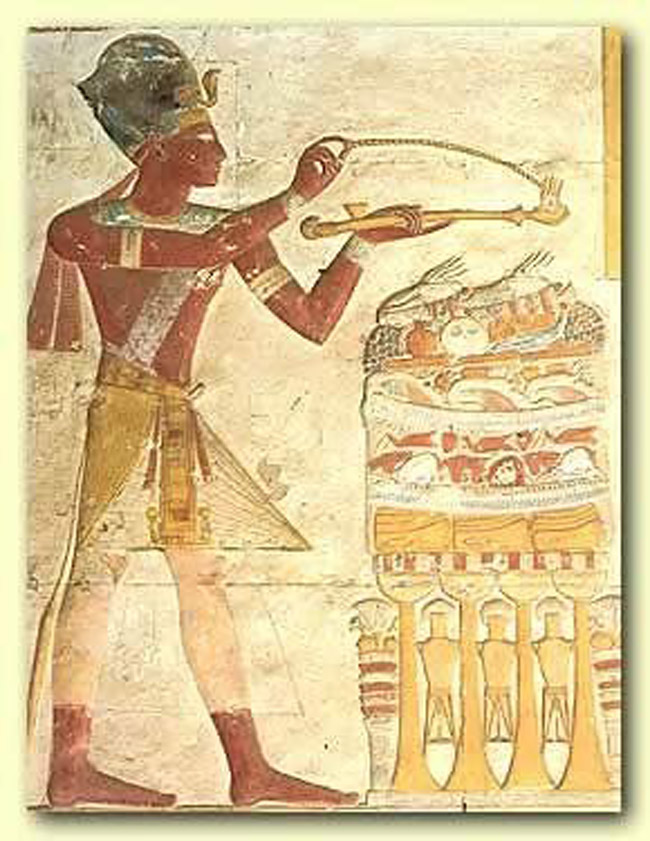 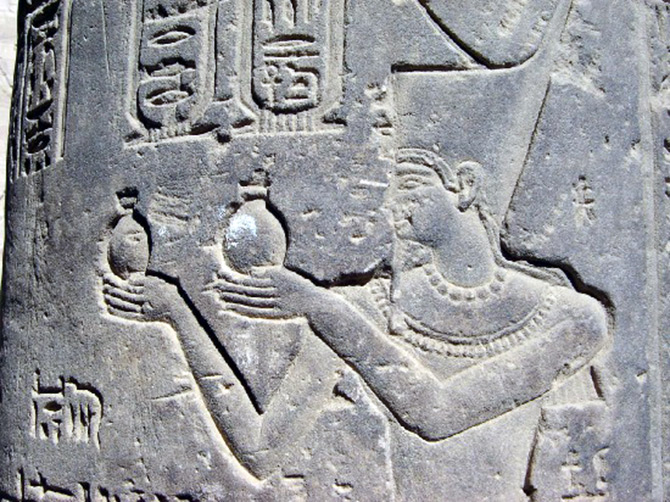 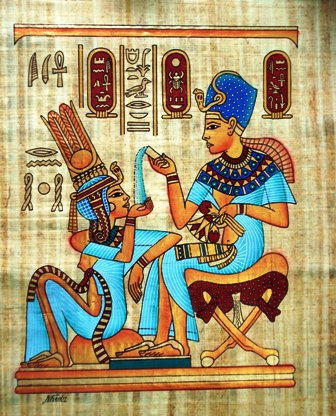 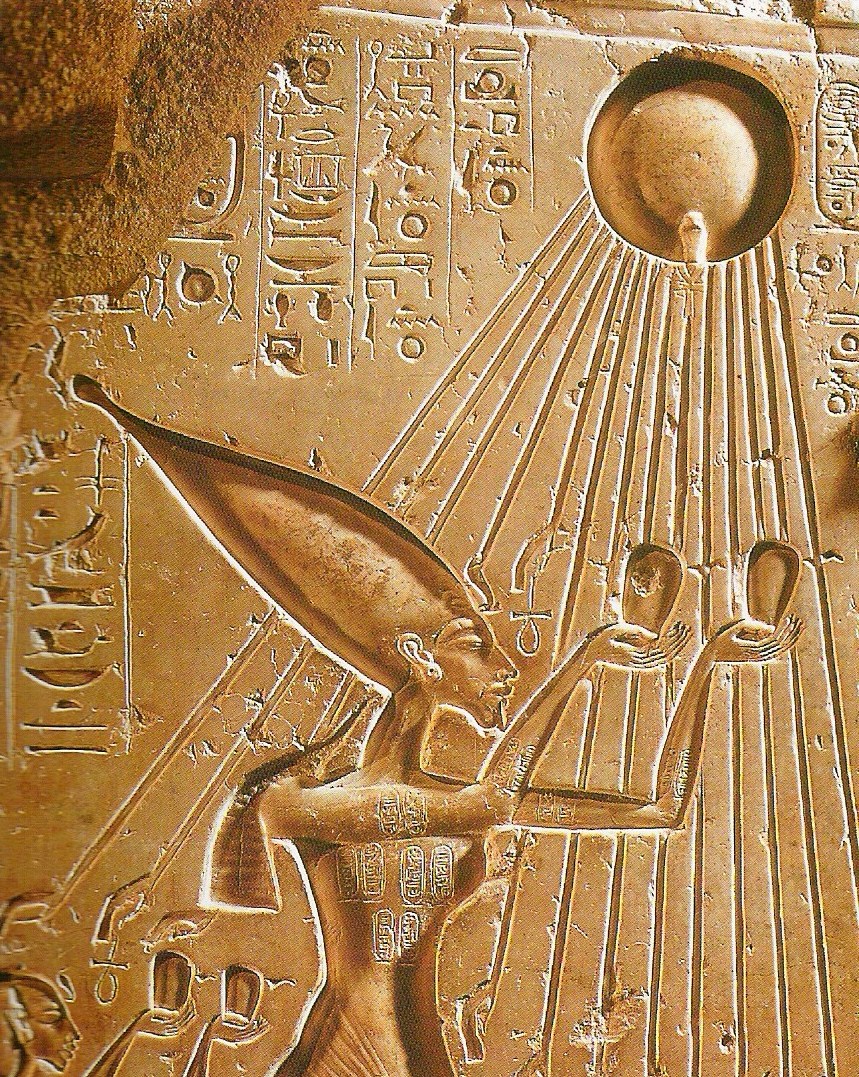 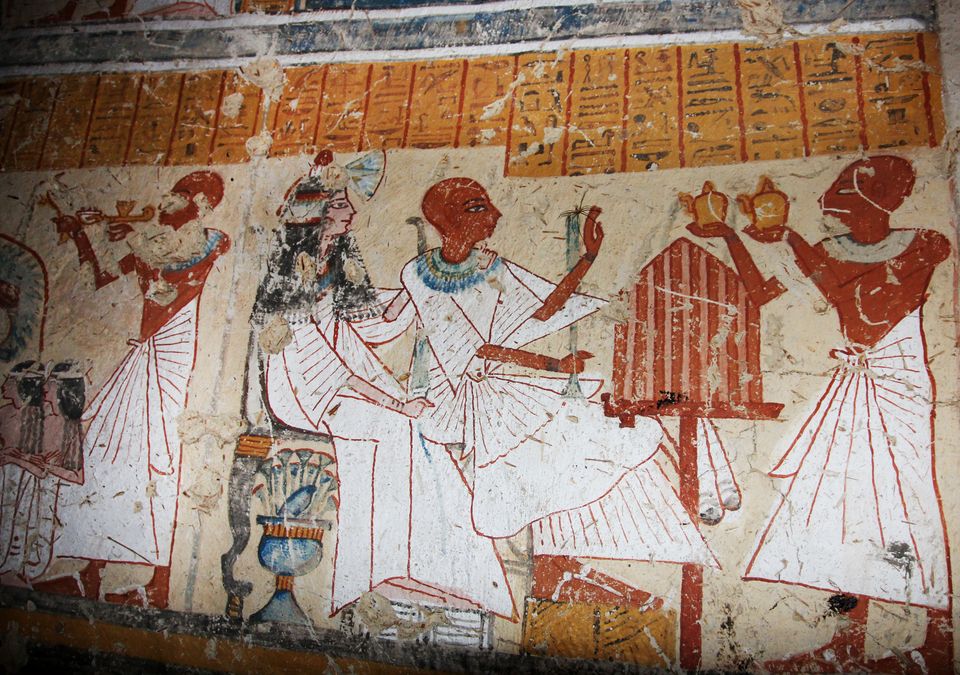 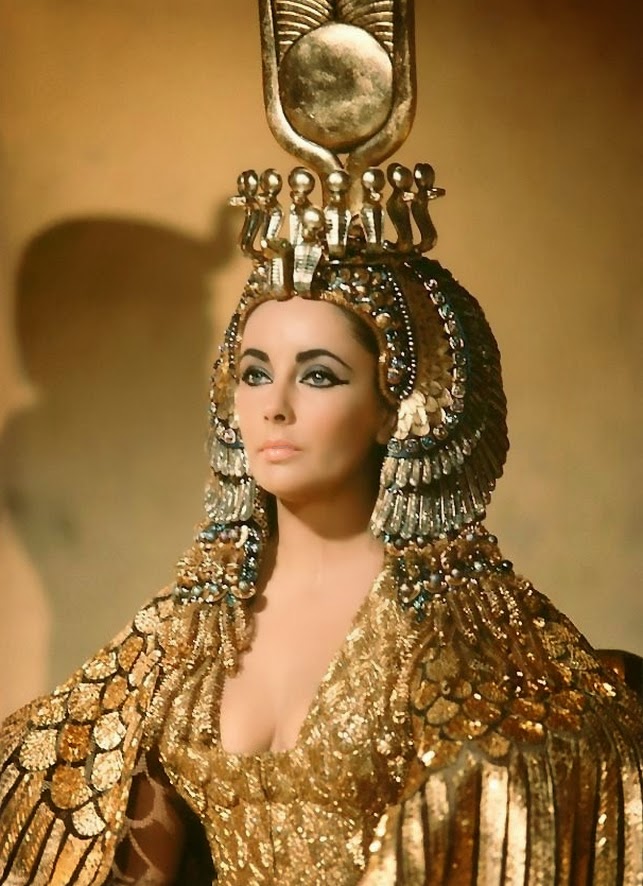 Древняя Греция
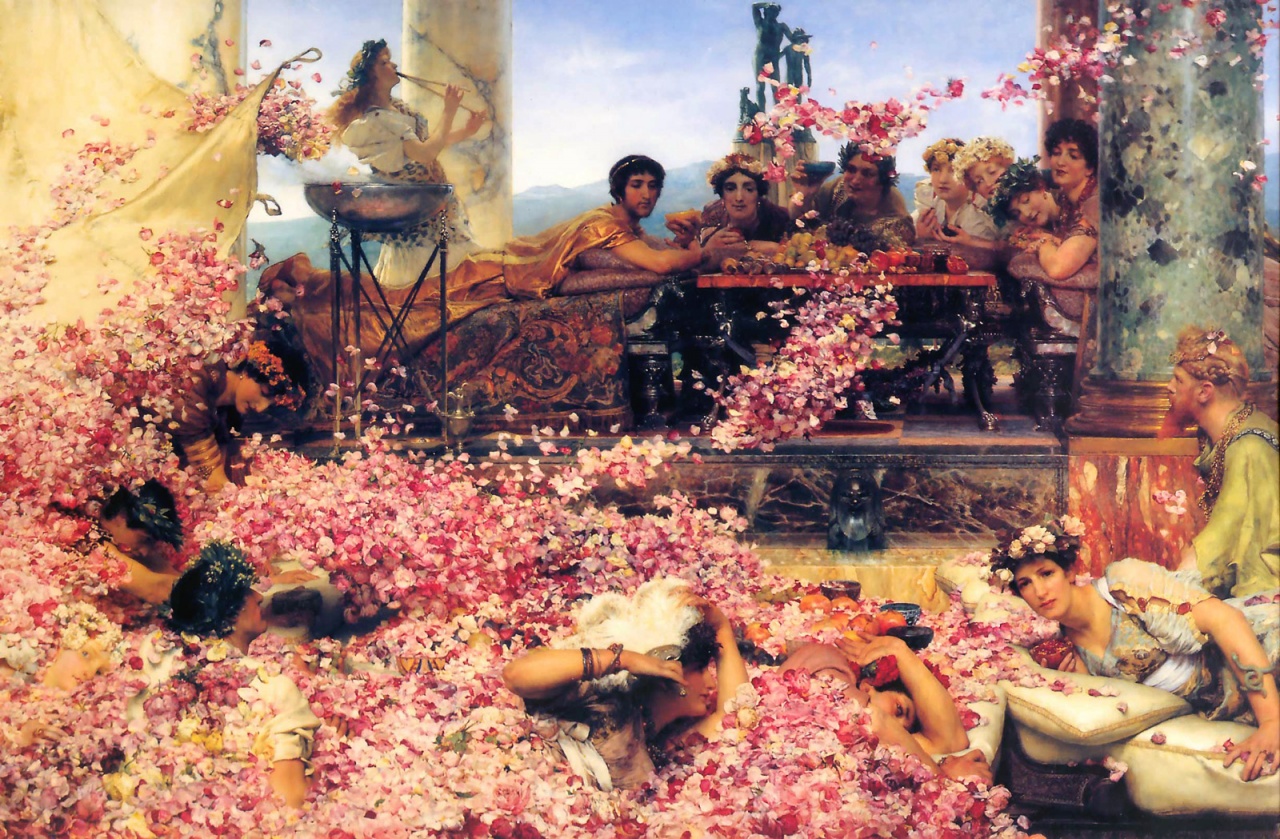 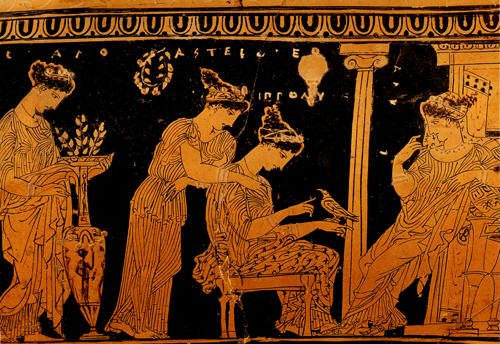 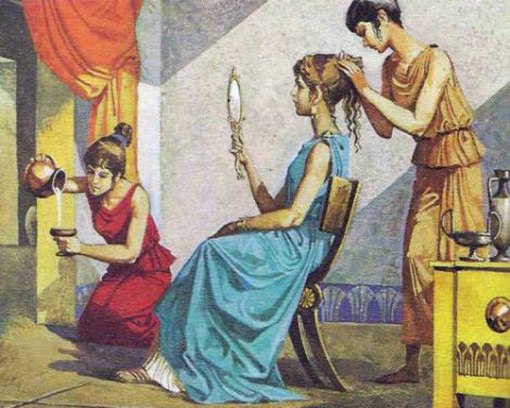 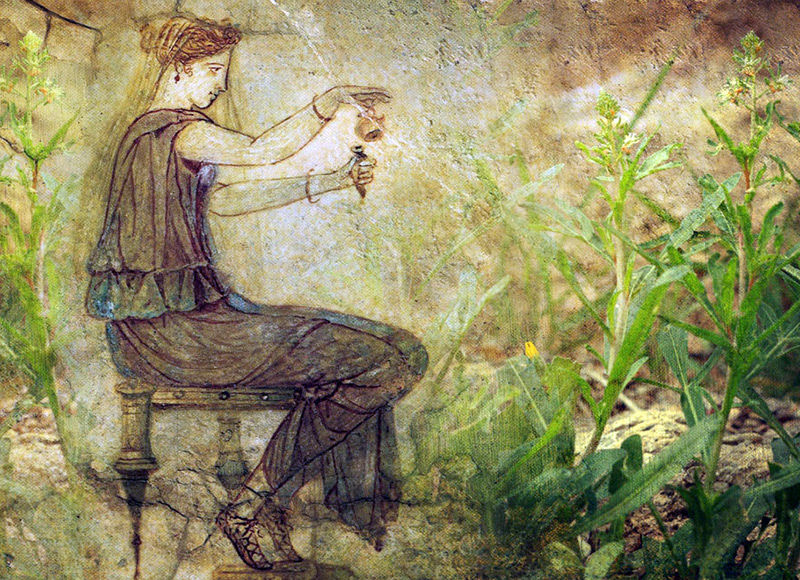 Древний Рим
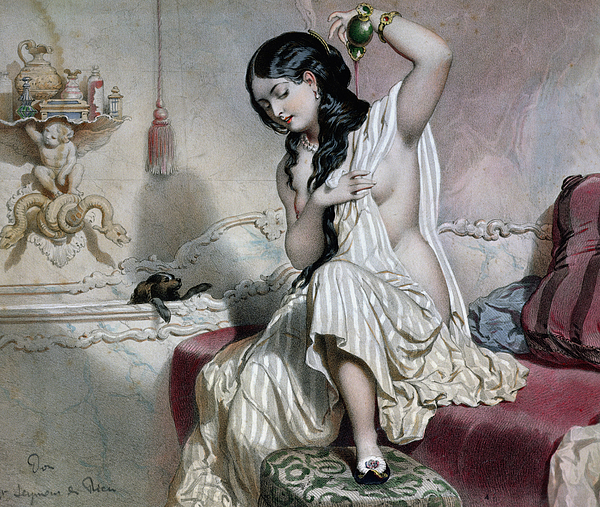 Парфюмерия Древнего Востока
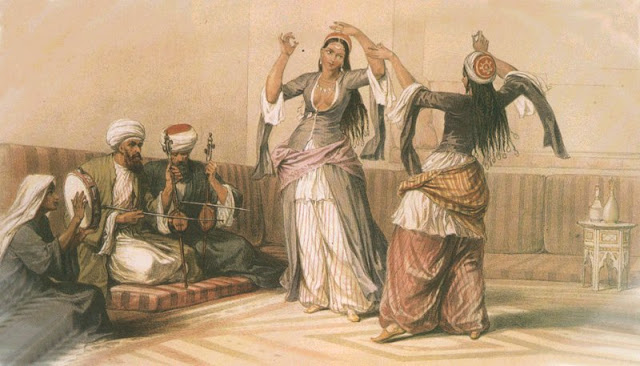 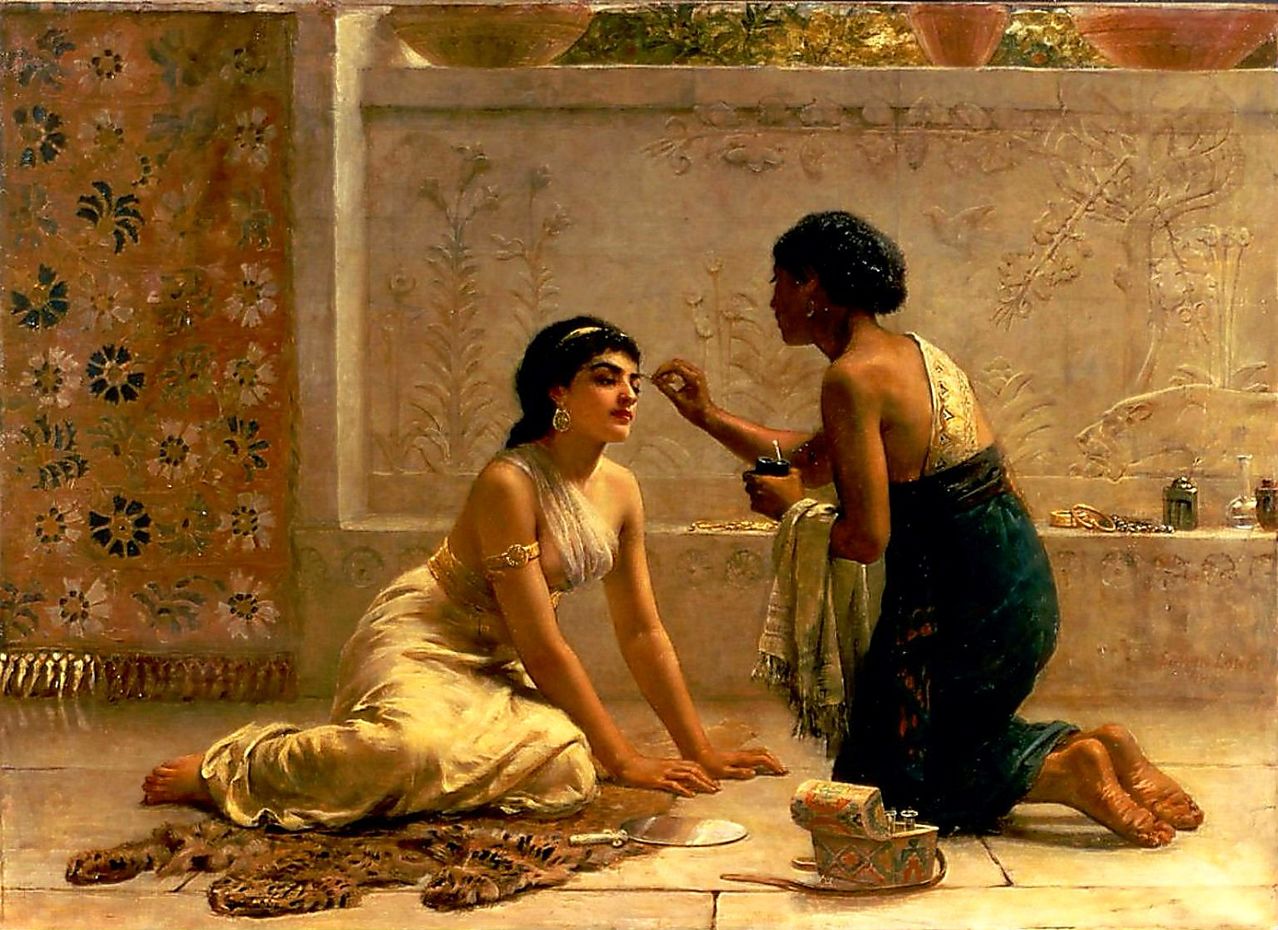 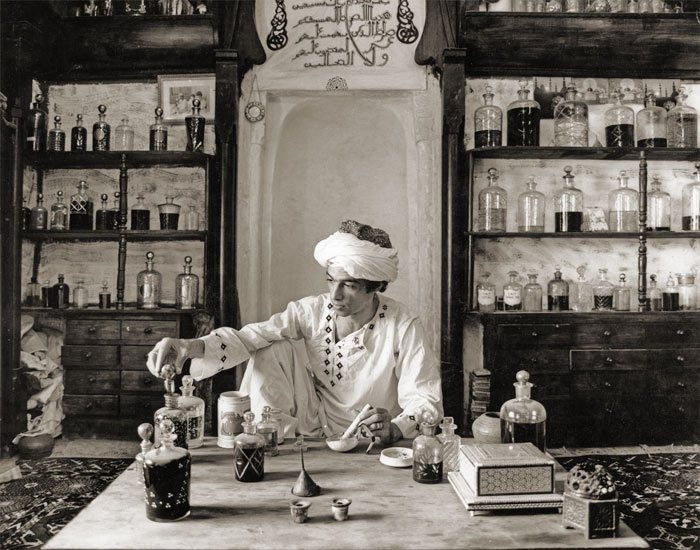 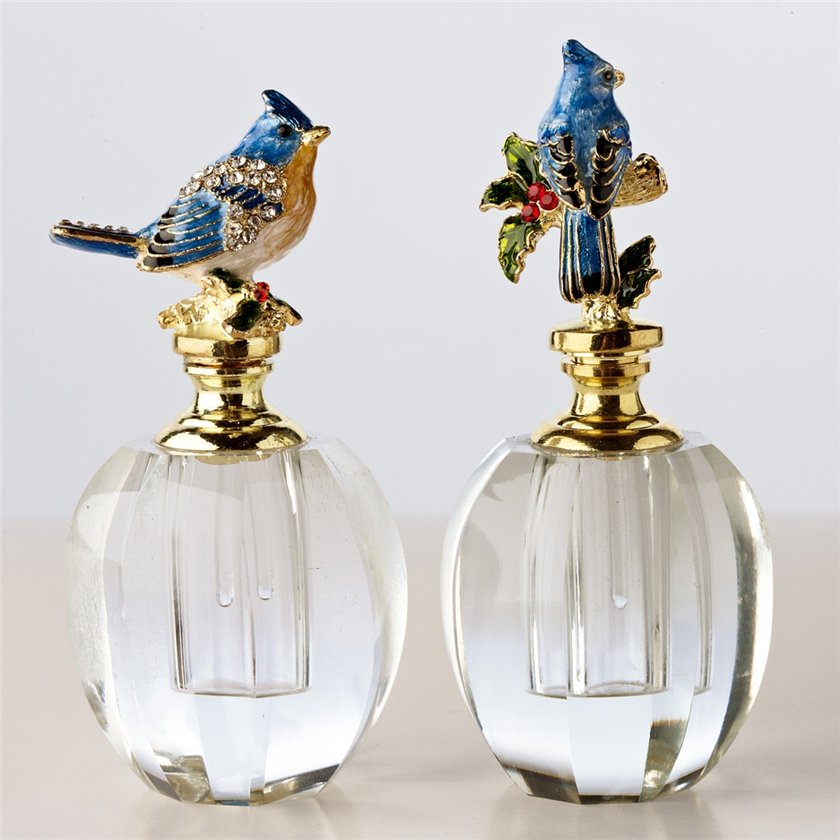 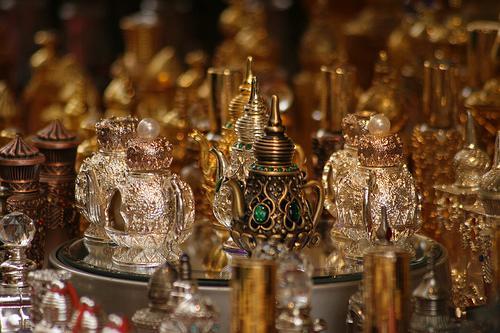 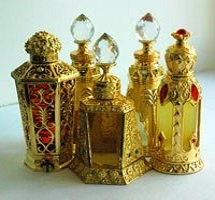 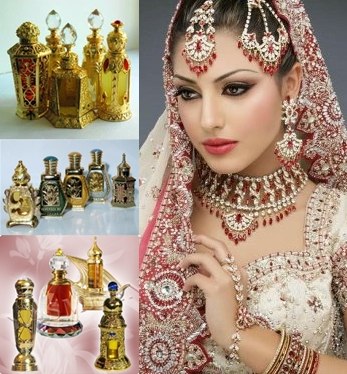 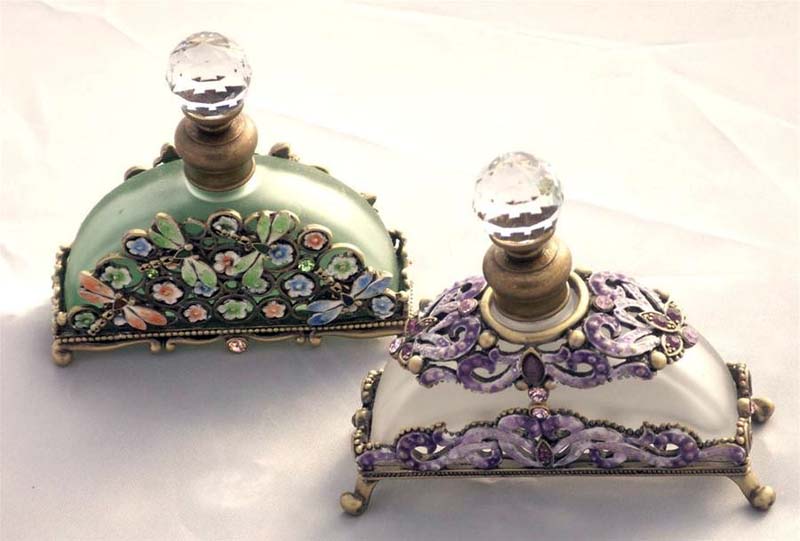 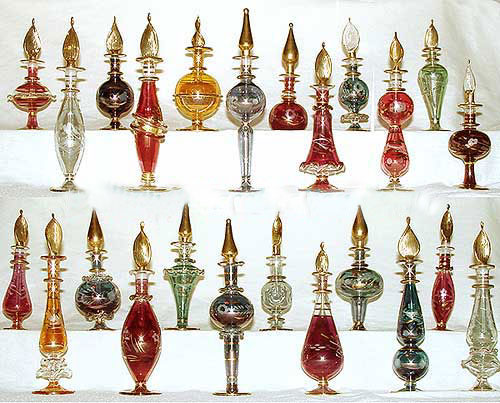 Европейская парфюмерия
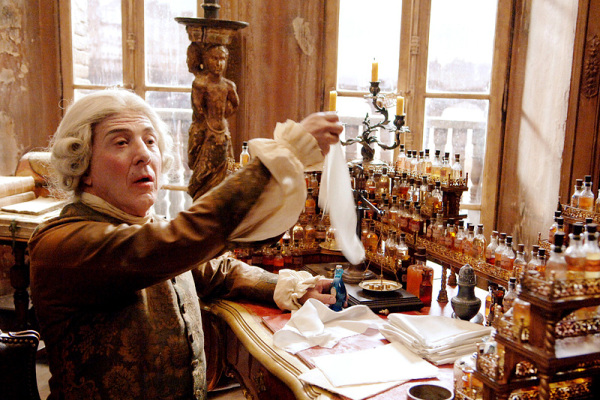 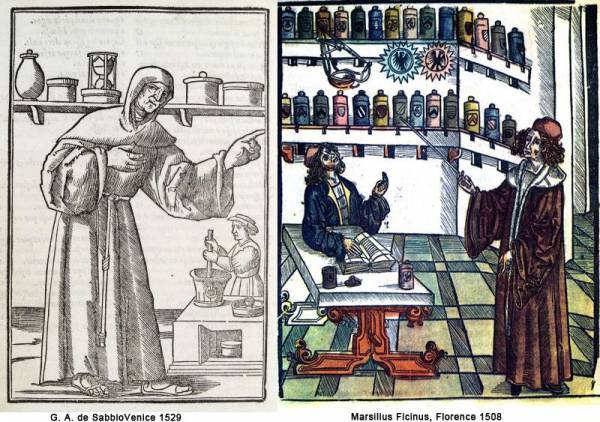 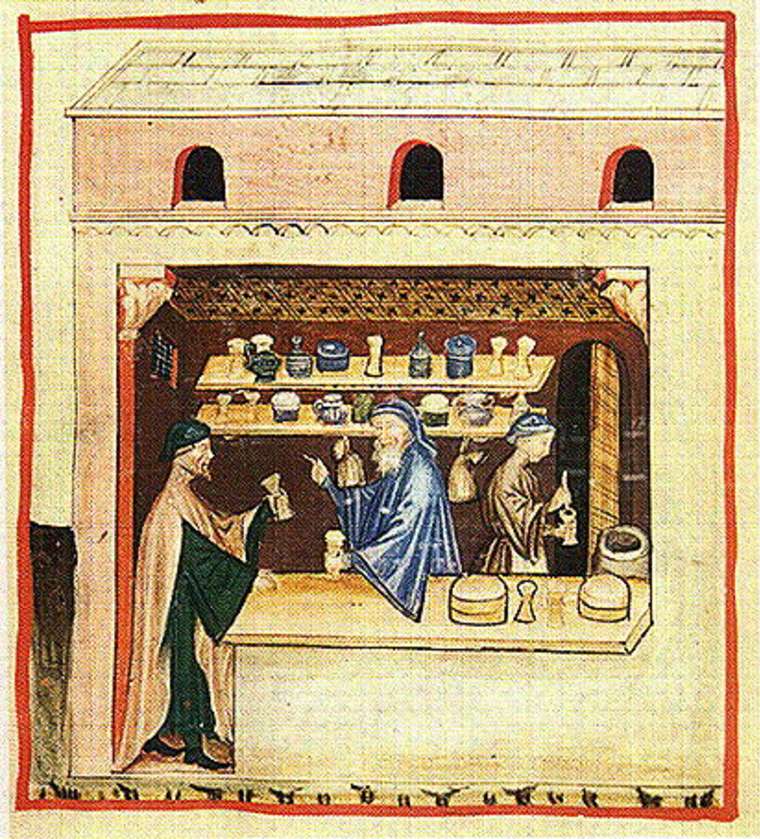 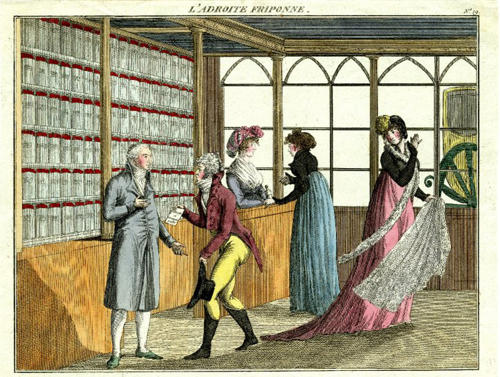 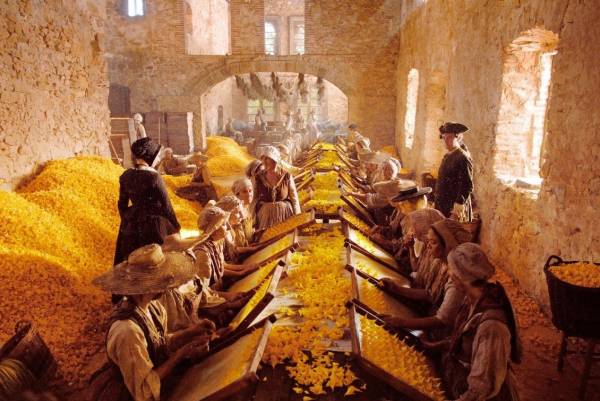 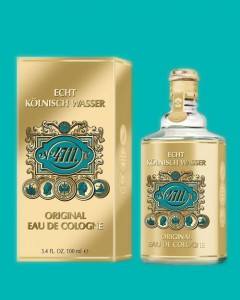 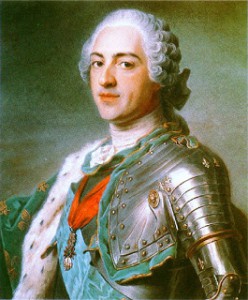 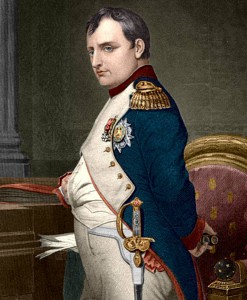 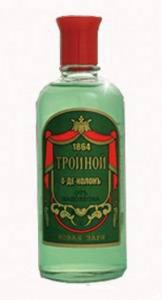 Парфюмерия в ХХ веке
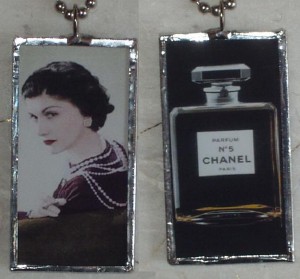 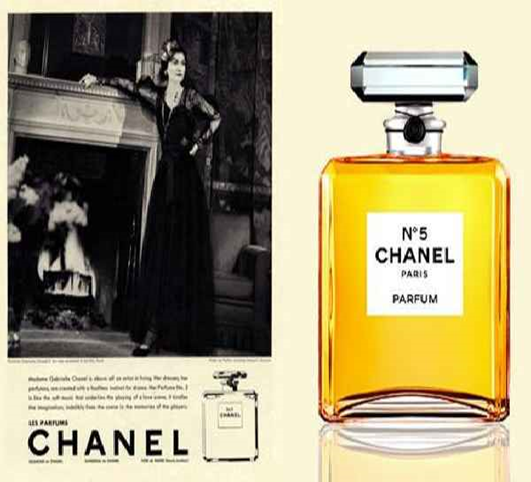 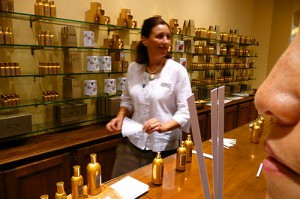 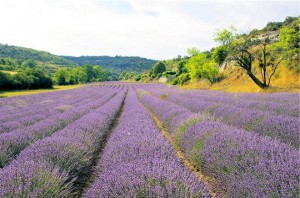 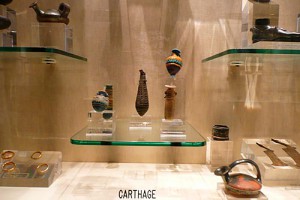 Спасибо за внимание!